БЕЛОРУССКИЙ
КАРТОФЕЛЬ —
БРЕНД  КАЧЕСТВА  
И  ВКУСА
Белорусские селекционеры постоянно работают 
над новыми сортами картофеля, которые отличаются вкусовыми качествами, высокой урожайностью, лёжкостью, устойчивостью к болезням.
Самые популярные — «мастак», «уладар», «скарб», «нара», «манифест», «рагнеда».
Беларусь называют страной картофеля. Она входит 
в двадцатку крупнейших производителей в мире 
и является лидером 
по объёму полученного продукта на душу населения. 
 Белорусский картофель поставляется в Россию, 
Казахстан, Грузию, Узбекистан.
Чем гордятся белорусы и что входит в понятие «национальное достояние нашей страны»? Кроме многочисленных исторических и культурных ценностей совсем недавно к национальному достоянию был отнесён серьёзный научный объект — Республиканский генетический банк картофеля Научно-практического центра Национальной академии наук Беларуси по картофелеводству и плодоовощеводству.
Белорусские сорта картофеля являются очень популярными 
не только 
на родине, но 
и во многих других странах. Это обусловлено их качеством.
Белорусские сорта картофеля являются очень популярными 
не только 
на родине, но 
и во многих других странах. Это обусловлено их качеством.
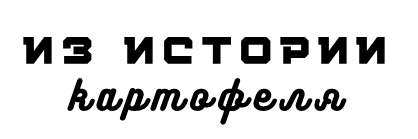 Родиной картофеля считается Южная Америка, а именно горная система Анд.
На территории Беларуси картофель появился в середине 17 века. В то время наши земли входили в состав Речи Посполитой. В 1676 году картошку привёз Франтишек Стефан Сапега. Он был чашником, то есть заведовал винными погребами великого князя литовского. Франтишек много путешествовал по континенту, откуда и привёз семена.
Как и в Европе, на белорусских землях картофель сначала подавали к столу магнатов 
и богатой шляхты. В белорусском языке 
за картофелем закрепилось название 
«бульба» — от латинского слова bulbus, что значит «клубень» или «луковица». Слово «картофель» происходит от немецкого kartoffel, которое образовалось от слова «трюфель».
Засевать огороды картошкой белорусы начали в середине 18 века.
lorem ipsun
lorem ipsun
цветок
старый клубень
плоды
листья
боковой стебель
молодые клубни
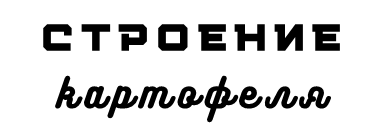 цветы
Картофель является однолетним представителем семейства паслёновых, 
а выглядит растение как несколько (до 12) высоких стеблей с зелёными листьями. Когда растение цветёт, то в подземной части стебля начинают развиваться побеги белого цвета. Постепенно их окончания утолщаются и происходит формирование клубней. Если на глубине их залегания температура будет выше 7 градусов, то они будут хорошо расти. Именно в них происходит накопление питательных веществ и крахмала.
листья
основные стебли
столоны
корни
Сажают картофель в мае с помощью картофелесажалки с междурядьями 70 см и шагом 25–35 см.
Ранние сорта картофеля убирают в августе, а поздние — в сентябре. На хранение закладывают только здоровые клубни.
Уборка картофеля производится комбайном.
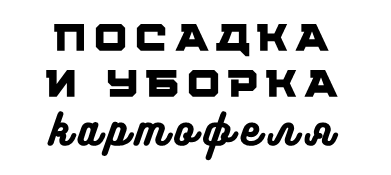 Главный вредитель 
картофеля — 
колорадский жук.
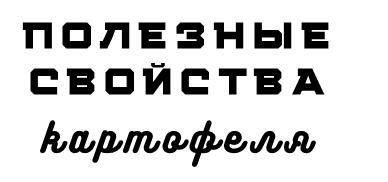 Мы ценим картофель за его вкусовые качества и за наличие полезных 
веществ, витаминов, белков и углеводов. Кроме того, в клубнях присутствуют компоненты, необходимые для жизнедеятельности человека, такие как железо, соли кальция, йод, калий, сера и др.
Картофель — отличное лекарство при болезнях желудка, головных болях, изжоге, тошноте, воспалительных процессах, ожогах и ранах. А ещё картофель широко 
применяется в косметологии.
Картофель — ценная продовольственная, кормовая 
и техническая культура. Из неё изготавливают крахмал, клей, спирт, глюкозу, лекарства, сухой лёд. Она идёт на корм животным.
Картофель служит ценным сырьём для получения чипсов, картофельной крупки, хлопьев, пюре, быстрозамороженных полуфабрикатов.
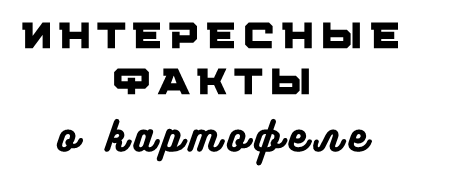 В мире известно 
4400 сортов картофеля!
В Бельгии есть музей 
картофеля.
Картофель является вторым 
по популярности продуктом питания в мире после риса.
Ван Гог написал картину «Едоки картофеля».
В Беларуси (в Минской и Витебской областях) и в других странах установлен памятник картошке.
Картофель был первым растением, выращенным в космосе.
У картошки много названий. Её называют земляная груша, земляное яблоко, потейтос, тартуфель и картуфель. Она же — картоха, картофля, картохля, бараболя, барабошка, чёртово яблоко.
Иоганн Себастьян Бах написал музыкальную пьесу в честь картофеля.
С помощью картофеля можно производить электричество.
НАСТОЛЬНАЯ ИГРА
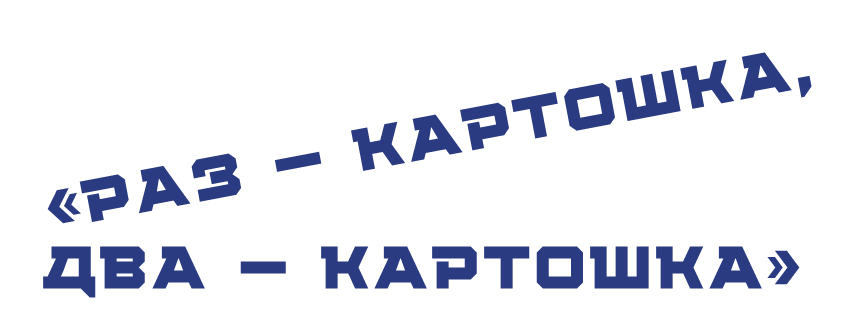 В игре могут принимать участие двое и более детей. Задача игроков — собрать картошку, пройдя дистанцию из 40 сегментов, и первым добраться до финиша. Для начала игры участники должны выбрать себе цвет игровой фишки и установить её на СТАРТ. Затем, бросив кубик, определить, кто будет ходить первым. Игроки бросают кубик по очереди и продвигают свою фишку вперёд по игровому полю на столько шагов, сколько очков выпало на кубике. Фишка игрока может проходить мимо шагов, занятых фишками других игроков, или останавливаться  на них.

— при попадании на сегмент с вопросительным знаком необходимо ответить на вопрос. Если ответ правильный, игрок остаётся на данном сегменте, если ответ неверный — возвращается назад. Может случиться так, что один и тот же вопрос выпадет нескольким игрокам, — в таком случае каждый должен на него ответить. 

— «весёлая картошка» даёт право игроку
перешагнуть вперёд через один сегмент;

— «грустная картошка» возвращает игрока
на два шага назад.
Побеждает тот, кто первым придёт к ФИНИШУ.
2. Что является съедобным у картофеля: плоды или клубни? (Клубни.)
5. Родина картофеля — … (Южная Америка.)
12. Как вы считаете, картофель — это просто питательное блюдо или он является и ещё полезным? (Это питательное и полезное блюдо.)
19. В какие страны поставляется белорусский картофель? (Россия, Казахстан, Грузия, Узбекистан.)
24. Какие блюда можно приготовить из картофеля? (Драники, пюре, клёцки, рагу, тушёный картофель, фаршированный и др.)
31. Что изготавливают из картофеля? (Клей, крахмал, спирт, глюкозу, лекарства, сухой лёд.)
36. Какие ещё названия картофеля тебе известны? (Земляная груша, земляное яблоко, потейтос, тартуфель, картуфель, картоха, картофля, картохля, бараболя, барабошка, чёртово яблоко, бульба.)
39. Продолжи пословицу:
Картошка да каша — … (еда наша.)
?
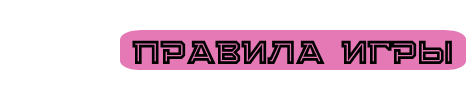 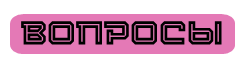 ?
?
4
6
8
10
14
16
18
20
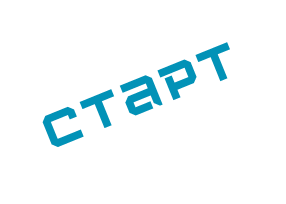 ?
?
1
3
7
9
11
13
15
?
?
22
26
28
32
30
38
34
40
?
?
25
23
27
29
33
37
21
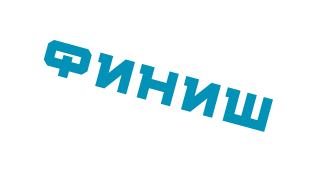 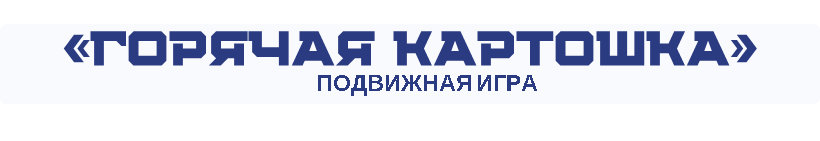